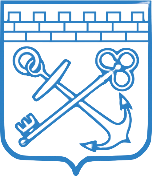 Комитет общего и профессионального образования Ленинградской области
О реализации мер, направленных на обеспечение государственных гарантий по оптимизации
документационной нагрузки на учителей общеобразовательных организаций
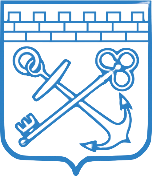 Региональный уровень

 
Распоряжение комитета общего и профессионального образования Ленинградской области от 21 декабря 2023 года № 3455-р «О возложении персональной ответственности на должностных лиц комитета общего и профессионального образования Ленинградской области за исполнение частей 6.1, 6.2 статьи 47 Федерального закона от 29 декабря 2012 года  273-ФЗ  «Об образовании в Российской Федерации» 

Распоряжением возложена персональная ответственность:
Пункт 1: на руководителей структурных подразделений комитета за обоснованность подготовленной  должностными лицами соответствующих структурных подразделений и направленной на согласование первому заместителю председателя комитета исходящей корреспонденции (запросов, информационных материалов и др.) в адрес общеобразовательных организаций Ленинградской области по вопросам осуществления образовательной деятельности;
Пункт 2: на первого заместителя председателя комитета за обоснованность принятого решения при направлении комитетом исходящей документации, указанной в пункте 1 настоящего распоряжения;
Пункт 3: на начальника департамента надзора, контроля, оценки качества и правового обеспечения комитета за осуществление государственного контроля (надзора) в сфере образования в части соблюдения общеобразовательными организациями Ленинградской области обязательных требований, установленных частями 6.1,6.2 статьи 47 Федерального закона от 29 декабря 2012 года  273-ФЗ  «Об образовании в Российской Федерации»;
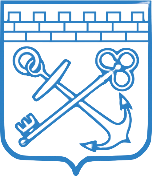 Муниципальный уровень

 
Распоряжение комитета общего и профессионального образования Ленинградской области от 21 декабря 2023 года № 3455-р «О возложении персональной ответственности на должностных лиц комитета общего и профессионального образования Ленинградской области за исполнение частей 6.1, 6.2 статьи 47 Федерального закона от 29 декабря 2012 года  273-ФЗ  «Об образовании в Российской Федерации» 

Пункт 4: Рекомендовать органам местного самоуправления, осуществляющим управление в сфере образования, рассмотреть вопрос об установлении персональной ответственности руководителей общеобразовательных организаций Ленинградской области за подготовку педагогическими работниками документации, не включенной в перечень документации, подготовка которой осуществляется педагогическими работниками  при реализации основных общеобразовательных программ, утвержденный приказом Минпросвещения России от 21 июля 2022 года № 582.

Муниципальный правовой акт об установлении персональной ответственности руководителей общеобразовательных организаций Ленинградской области за подготовку педагогическими работниками документации, не включенной в перечень документации, подготовка которой осуществляется педагогическими работниками  при реализации основных общеобразовательных программ, утвержденный приказом Минпросвещения России от 21 июля 2022 года № 582.
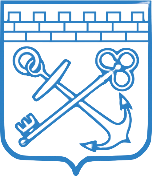 Муниципальный уровень

 
Распоряжение комитета общего и профессионального образования Ленинградской области от 21 декабря 2023 года № 3455-р «О возложении персональной ответственности на должностных лиц комитета общего и профессионального образования Ленинградской области за исполнение частей 6.1, 6.2 статьи 47 Федерального закона от 29 декабря 2012 года  273-ФЗ  «Об образовании в Российской Федерации» 


Муниципальный правовой акт
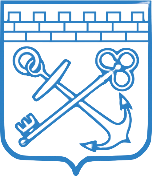 Региональный уровень
Контроль за соблюдением законодательства об образовании  в рамках исполнения полномочий  Российской Федерации  по осуществлению  федерального государственного контроля (надзора) в сфере образования по вопросам реализации государственных гарантий по оптимизации документационной нагрузки на педагогов организаций, реализующих основные общеобразовательные программы:
 сопровождение горячей линии комитета общего и профессионального образования Ленинградской области по вопросам снижения документационной нагрузки педагогических работников;

 Официальный сайт комитета общего и профессионального образования Ленинградской области в сети «Интернет» https://edu.lenobl.ru:
Актуализирована информация по вопросам документационной нагрузки педагогических работников, размещенную на сайте комитета в разделе «Контакты» (телефоны «горячей линии» 8 (812) 539-44-65 (Остапова М.А.); 8 (812) 539-44-66 (Е.В.Белоглазова); 8 (812) 539-44-68 (Шарая Е.Г.);
Размещена  информация о телефонах «горячей линии»  по вопросам документационной нагрузки педагогических работников на главной странице сайта комитета общего и профессионального образования Ленинградской области в сети «Интернет» .
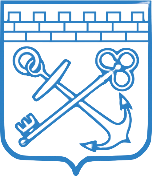 Региональный уровень

 Официальный сайт комитета общего и профессионального образования Ленинградской области в сети «Интернет» https://edu.lenobl.ru:
На странице сайта комитета общего и профессионального образования Ленинградской области в сети «Интернет» «Государственный контроль (надзор) в сфере образования» создан специальный раздел: 
«Реализация государственных гарантий по оптимизации документационной нагрузки на педагогических работников образовательных организаций Ленинградской области»
      Размещены материалы:
      Нормативные правовые акты, информационно – методические материалы федерального уровня;

 Нормативные правовые акты, информационно – методические материалы регионального уровня;

Консультирование по вопросам  реализации государственных гарантий по оптимизации документационной нагрузки на педагогов образовательных организаций;

Проведение контрольных (надзорных) мероприятий в части оценки соблюдения законодательства об образовании по реализация государственных гарантий по оптимизации документационной нагрузки на педагогических работников образовательных организаций Ленинградской области;

Проведение профилактических визитов в части оценки соблюдения законодательства об образовании по реализация государственных гарантий по оптимизации документационной нагрузки на педагогических работников образовательных организаций Ленинградской области;
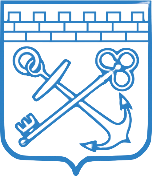 Муниципальный уровень
 сопровождение горячей линии органа местного самоуправления, осуществляющего управление в сфере образования, по вопросам снижения документационной нагрузки педагогических работников;

 Официальный сайт органа местного самоуправления, осуществляющего управление в сфере образования, в сети «Интернет»: 
Размещена информация по вопросам документационной нагрузки педагогических работников, в т.ч. телефоны «горячей линии». 
Размещен  баннер со ссылкой на информационный ресурс по вопросам документационной нагрузки педагогических работников на сайте комитета общего и профессионального образования Ленинградской области в сети «Интернет».


На официальных сайтах муниципальных общеобразовательных организаций в сети «Интернет» размещен  баннер со ссылкой на информационный ресурс по вопросам документационной нагрузки педагогических работников на сайте комитета общего и профессионального образования Ленинградской области в сети «Интернет».
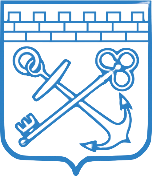 Региональный уровень

 Проведение периодических он-лайн-опросов педагогических работников с использованием ресурсов Яндекс – таблицы с целью изучения ситуации в муниципальных образованиях по снижению документационной нагрузки педагогических работников

проведение анализа полученных результатов он-лайн-опросов педагогических работников 

обсуждение результатов,  принятие соответствующих управленческих решений по результатам анализа, подготовка рекомендаций, проведение мероприятий 

оценка эффективности проведенных мероприятий

Важно: с 16.04.2024 по 18.04.2024 комитетом будет проведен он-лайн-опрос педагогических работников
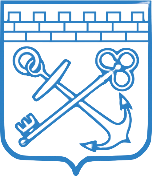 Региональный уровень
Контроль за соблюдением законодательства об образовании  в рамках исполнения полномочий  Российской Федерации  по осуществлению  федерального государственного контроля (надзора) в сфере образования по вопросам реализации государственных гарантий по оптимизации документационной нагрузки на педагогов организаций, реализующих основные общеобразовательные программы:

Проведение комитетом совещаний с руководителями общеобразовательных организаций всех  муниципальных образований в формате  видео-конференц-связи по вопросам снижения документационной нагрузки педагогических работников по установленному графику (апрель – май 2024 года);

 график проведения совещаний формируется в рабочем порядке по согласованию сторон с использованием телефонов «горячей линии» по вопросам документационной нагрузки педагогических работников 
(8 (812) 539-44-65 (Остапова М.А.); 8 (812) 539-44-66 (Е.В. Белоглазова)


Информация о проведении совещания размещена 
на официальном сайте комитета общего и профессионального образования Ленинградской области
 в сети «Интернет» 
На странице: «Государственный контроль (надзор) в сфере образования»
в разделе: 
«Реализация государственных гарантий по оптимизации документационной нагрузки на педагогических работников образовательных организаций Ленинградской области»
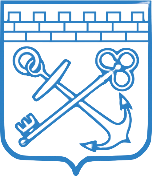 Региональный уровень
Контроль за соблюдением законодательства об образовании  в рамках исполнения полномочий  Российской Федерации  по осуществлению  федерального государственного контроля (надзора) в сфере образования по вопросам реализации государственных гарантий по оптимизации документационной нагрузки на педагогов организаций, реализующих основные общеобразовательные программы:


Разработан ЧЕК-ЛИСТ
 оценки деятельности общеобразовательной организации по соблюдению законодательства об образовании в части реализации государственных гарантий по оптимизации документационной нагрузки на педагогических работников

ЧЕК – лист может быть использован при проведении:
профилактических визитов,
ведомственного контроля за исполнением руководителями муниципальных общеобразовательных организаций своих должностных обязанностей;
самообследования (самооценки) общеобразовательными организациями своей деятельности.
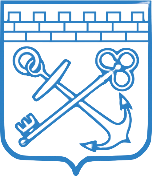 Региональный уровень
Контроль за соблюдением законодательства об образовании  в рамках исполнения полномочий  Российской Федерации  по осуществлению  федерального государственного контроля (надзора) в сфере образования по вопросам реализации государственных гарантий по оптимизации документационной нагрузки на педагогов организаций, реализующих основные общеобразовательные программы:



В проекте  -  подготовка комитетом  информационно – инструктивных писем с разъяснениями по организации и проведению мероприятий по снижению документационной нагрузки на педагогических работников (для руководителей общеобразовательных организаций, руководителей органов местного самоуправления, осуществляющих управление в сфере образования)
Срок – не позднее 16 апреля 2024 года
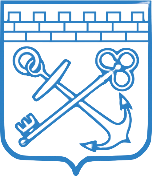 Региональный уровень
Контроль за соблюдением законодательства об образовании  в рамках исполнения полномочий  Российской Федерации  по осуществлению  федерального государственного контроля (надзора) в сфере образования по вопросам реализации государственных гарантий по оптимизации документационной нагрузки на педагогов организаций, реализующих основные общеобразовательные программы:

при проведении ПРОФИЛАКТИЧЕСКИХ ВИЗИТОВ - особое внимание на осуществление анализа эффективности работы по снижению документационной нагрузки на педагогических работников;
ОСУЩЕСТВЛЕНИЕ КОНСУЛЬТИРОВАНИЯ по вопросу снижения документационной нагрузки на педагогических работников; 
ОБЪЯВЛЕНИЕ ПРЕДОСТЕРЕЖЕНИЯ о недопустимости нарушения обязательных требований, установленных законодательством об образовании (при необходимости);
при проведении КОНТРОЛЬНЫХ (НАДЗОРНЫХ) МЕРОПРИЯТИЙ (МОНИТОРИНГА БЕЗОПАСНОСТИ) будет проводиться анализ содержания локальных нормативных актов, регулирующих образовательные отношения, размещенных на официальных сайтах в сети Интернет образовательных организаций, на предмет наличия требований о разработке, ведении избыточной документации педагогами.

ПОДГОТОВКА АНАЛИТИЧЕСКИХ ОТЧЕТОВ 
о результатах проведенных мероприятий в части  реализации государственных гарантий по оптимизации документационной нагрузки на педагогических работников образовательных организаций Ленинградской области.
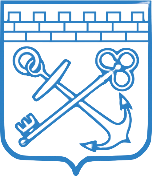 Общеобразовательные организации

 
ЧЕК-ЛИСТ
 оценки деятельности общеобразовательной организации по соблюдению законодательства об образовании в части реализации государственных гарантий по оптимизации документационной нагрузки на педагогических работников


Проведение самообследования (самооценки) общеобразовательными организациями своей деятельности по данному вопросу